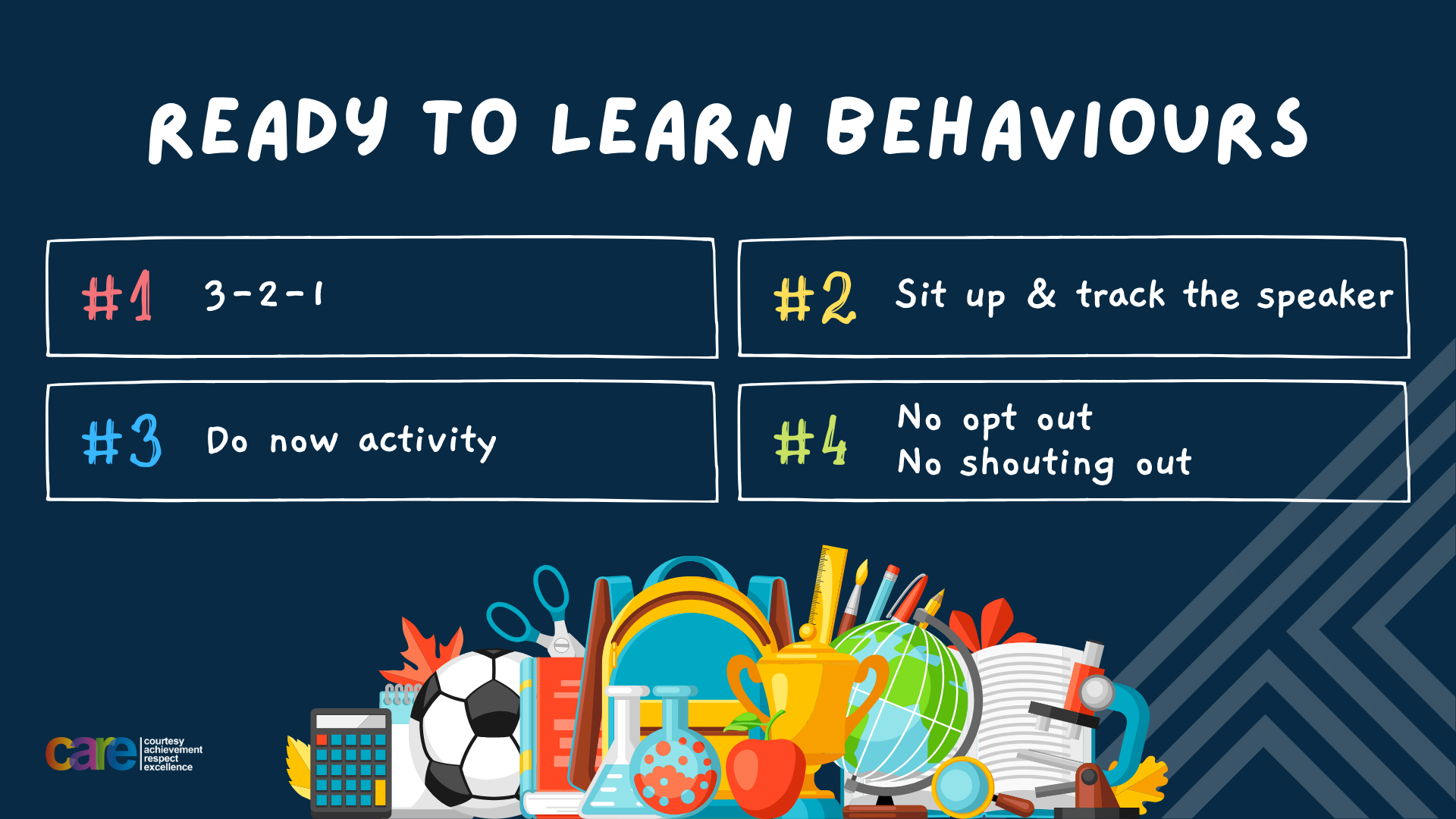 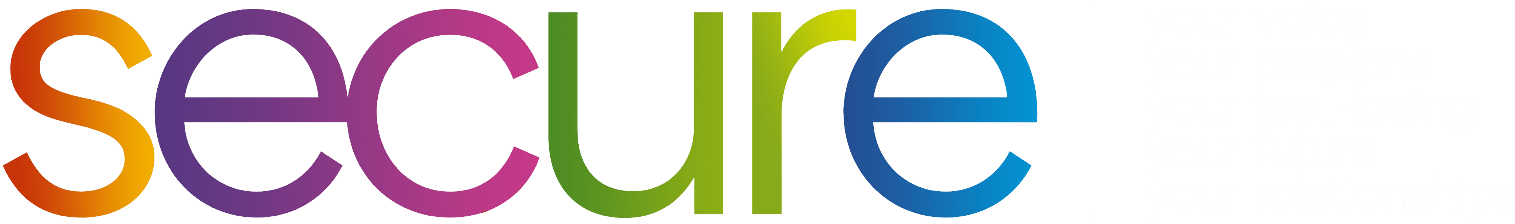 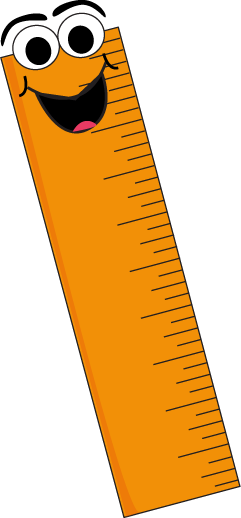 Write the date: 11 October 2024
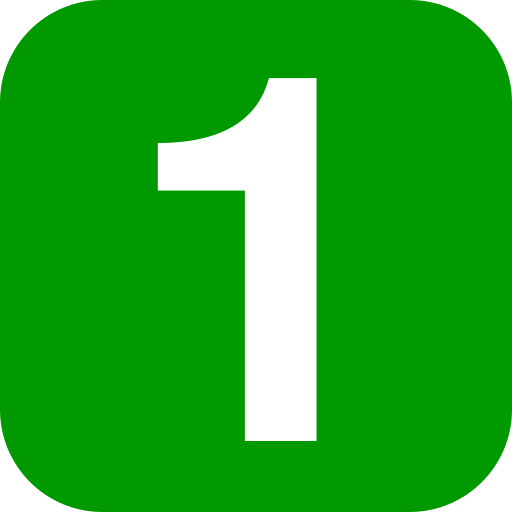 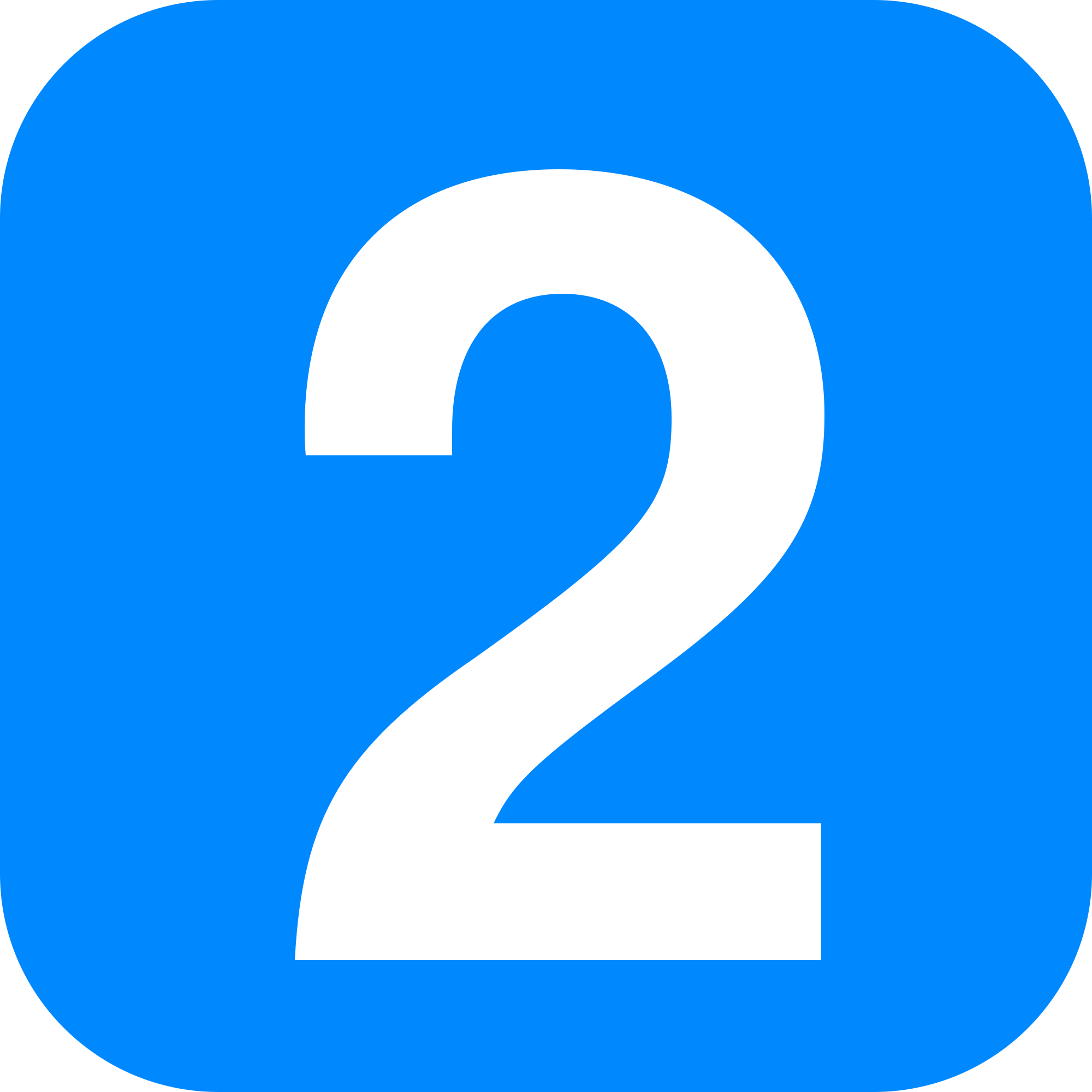 Write the title: What is the impact of pornography?
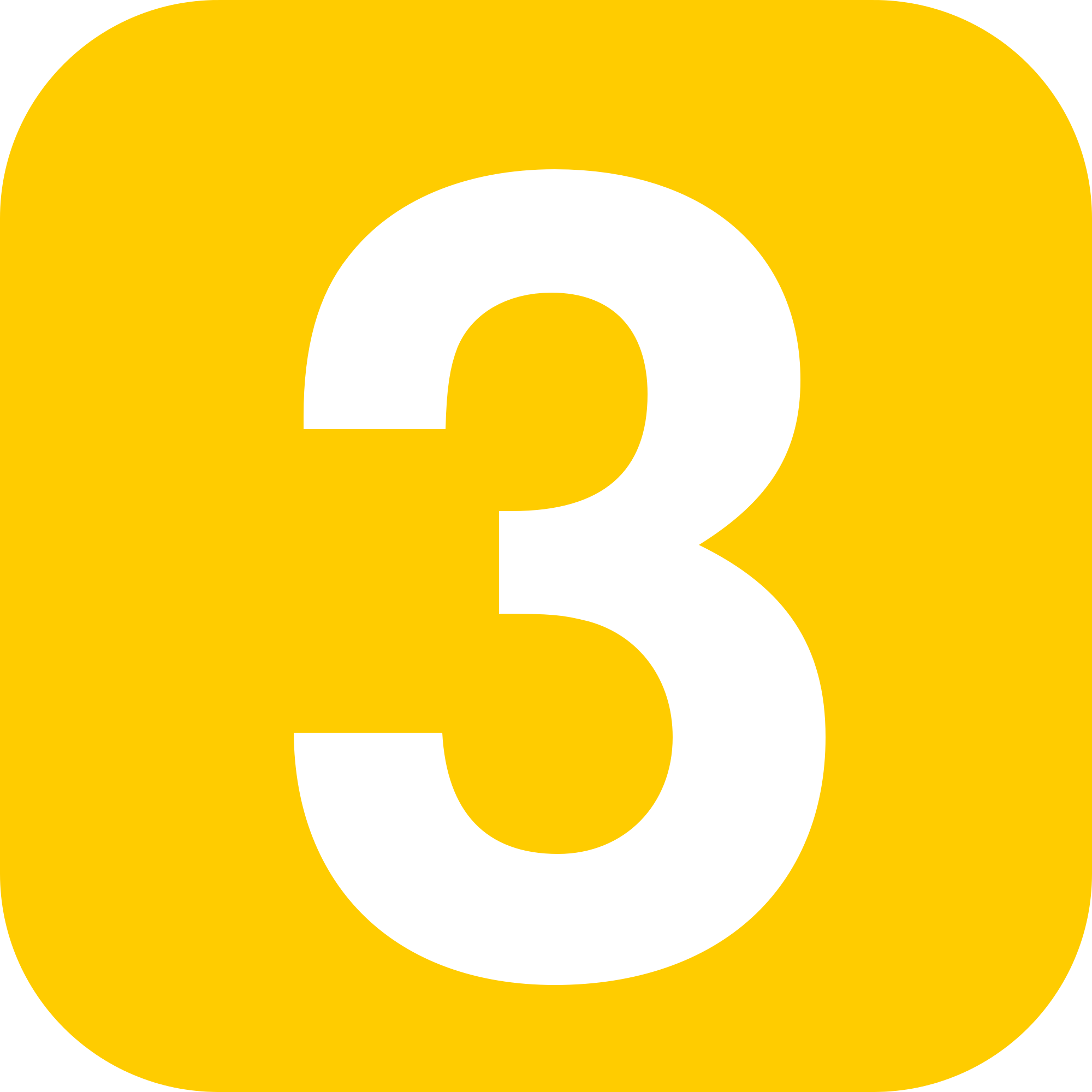 Underline both!
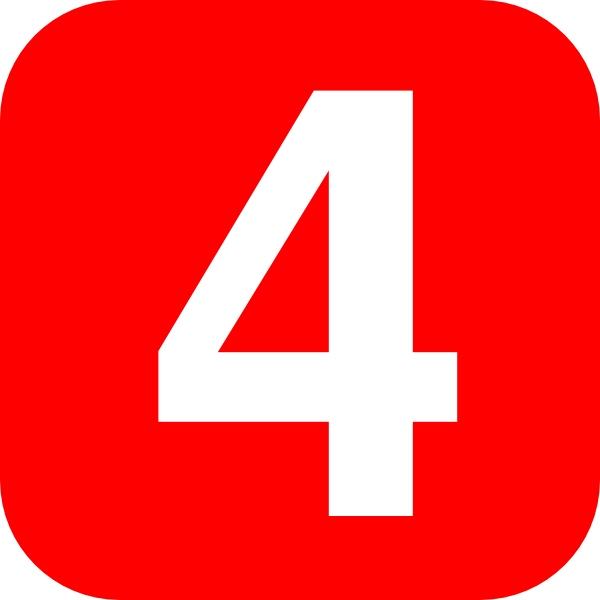 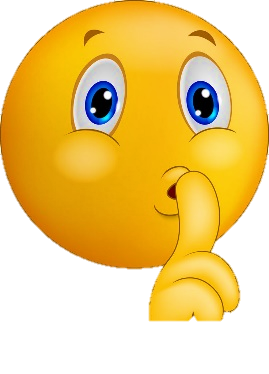 Complete the following tasks

What is being described “An agreement by choice made by someone with the freedom and capacity to provide consent”
2. True or False – once given consent cannot be withdrawn

3. Does the media always show healthy and realistic relationships?
Consent
False
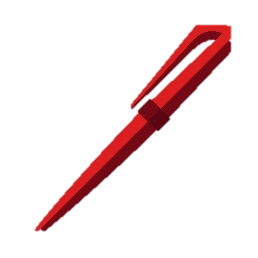 No the media often show unrealistic relationships and sometimes unhealthy relationship for dramatic effect
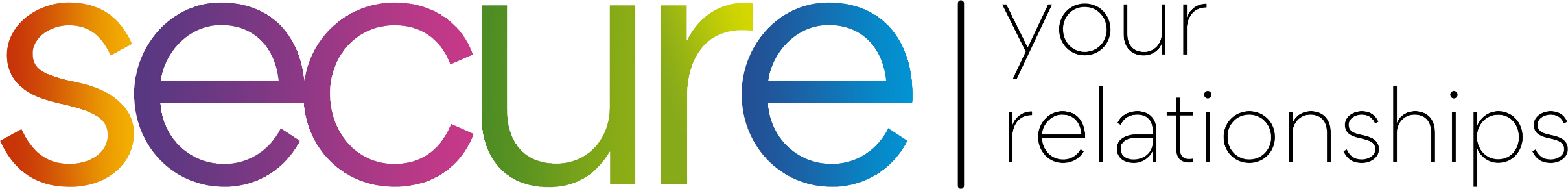 Secure your Future: Learning Journey
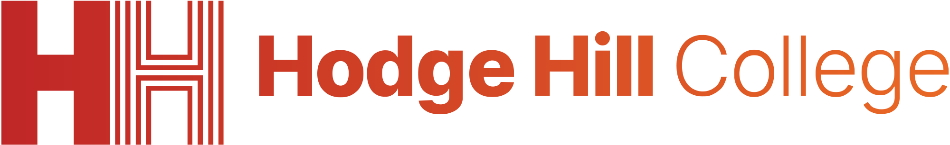 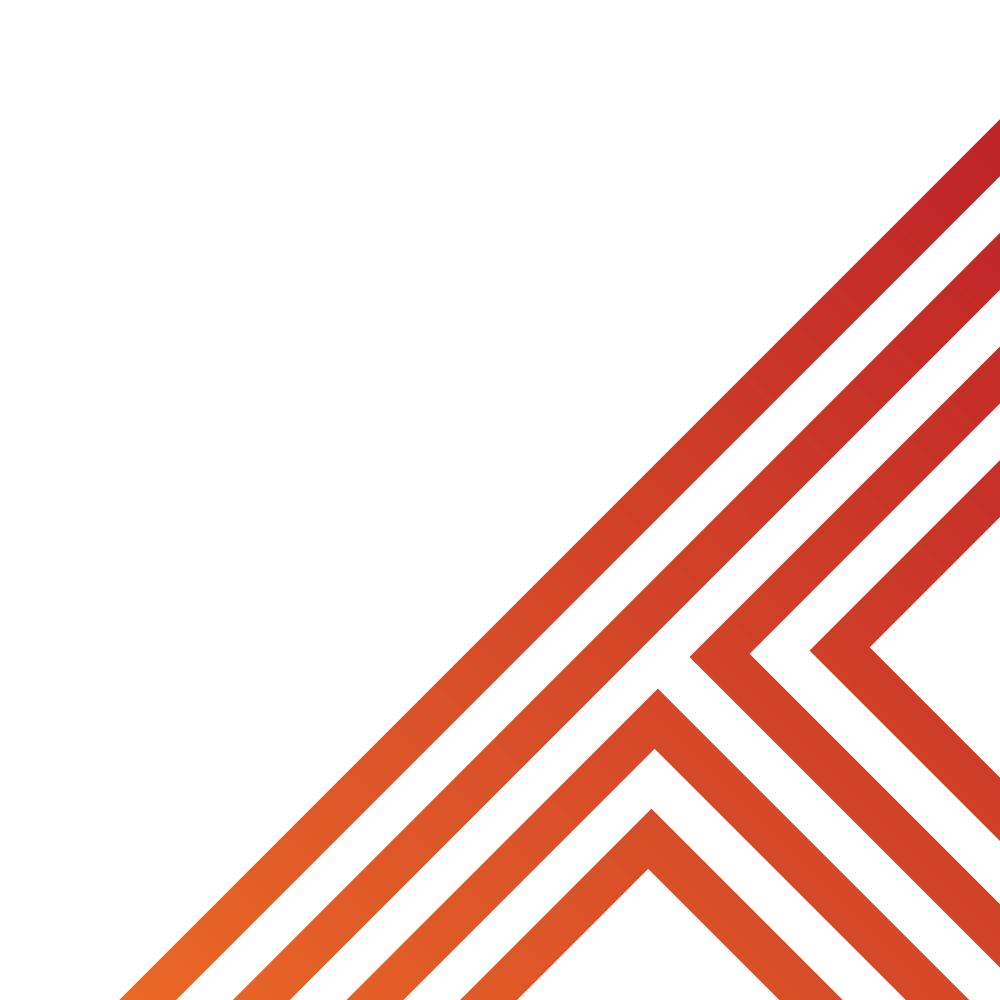 What is sexting and the law?
Impact of the media on relationships
What is the impact of pornography?
What are STI’s?
What is contraception
What is consent in romantic relationships
Please remember that during the lesson we should not be asking any pupil or teacher personal questions.

Your teacher can ask you questions but this will be to check your knowledge in the lesson.
Today we will look at:

What is the impact of pornography

This includes:
Recap of the laws around pornography
Definition of pornography
Myths and reality of pornography
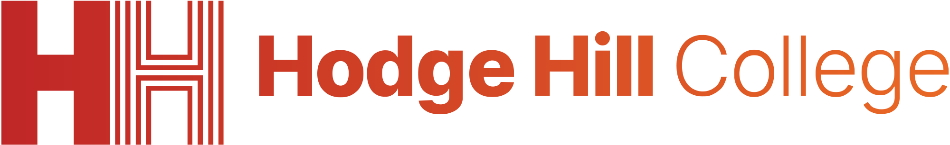 Pornography laws - recap
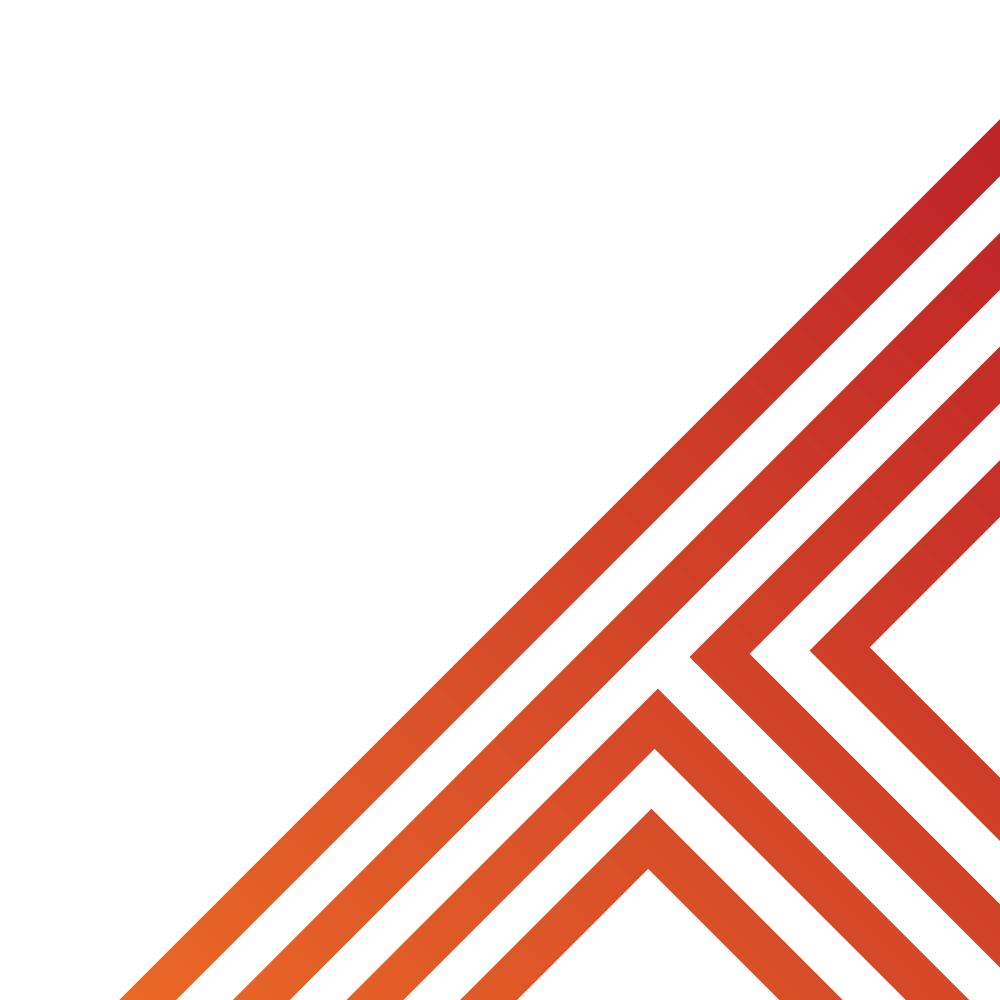 During tutor time this week you learnt about the laws around pornography.

With the person next to you, discuss what you can remember about the laws around pornography in the UK.

Be ready to share your answers with the class
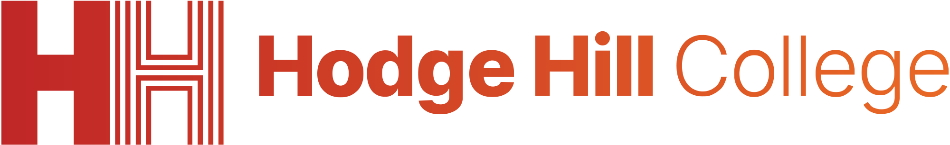 Pornography laws - recap
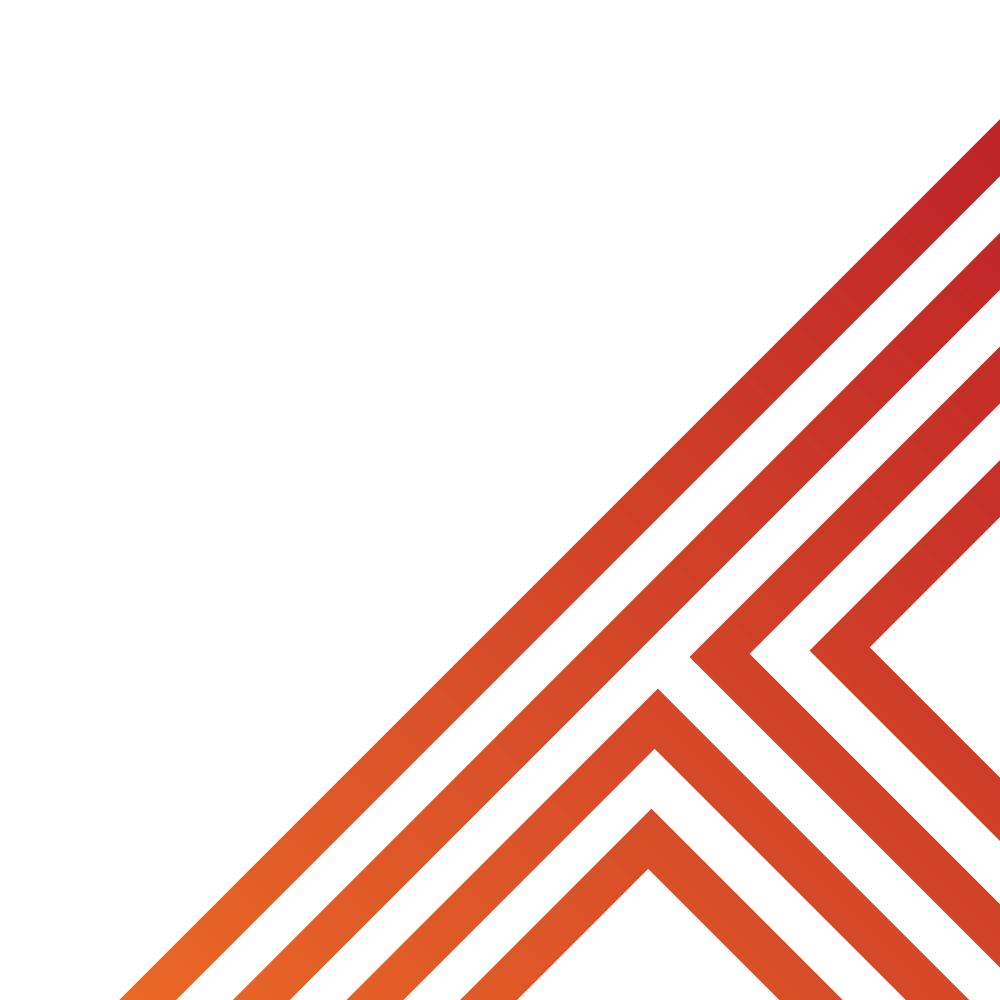 The laws discussed in tutor time were:

Pornographic magazines and videos can only be purchased by people aged 18 years old or older
Online pornographic services must have age verification tools to prevent children from seeing pornographic content
It is illegal for any adult to show pornographic material to children
Illegal pornography includes anything violent (including rape and abuse), degrading material and material that shows anyone under 18 years old
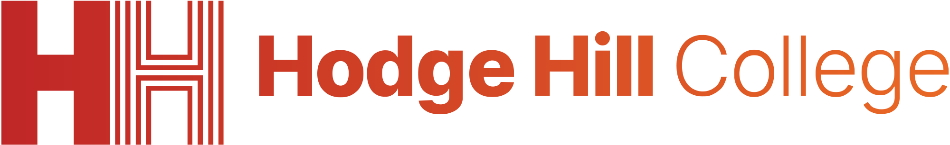 What is pornography? - recap
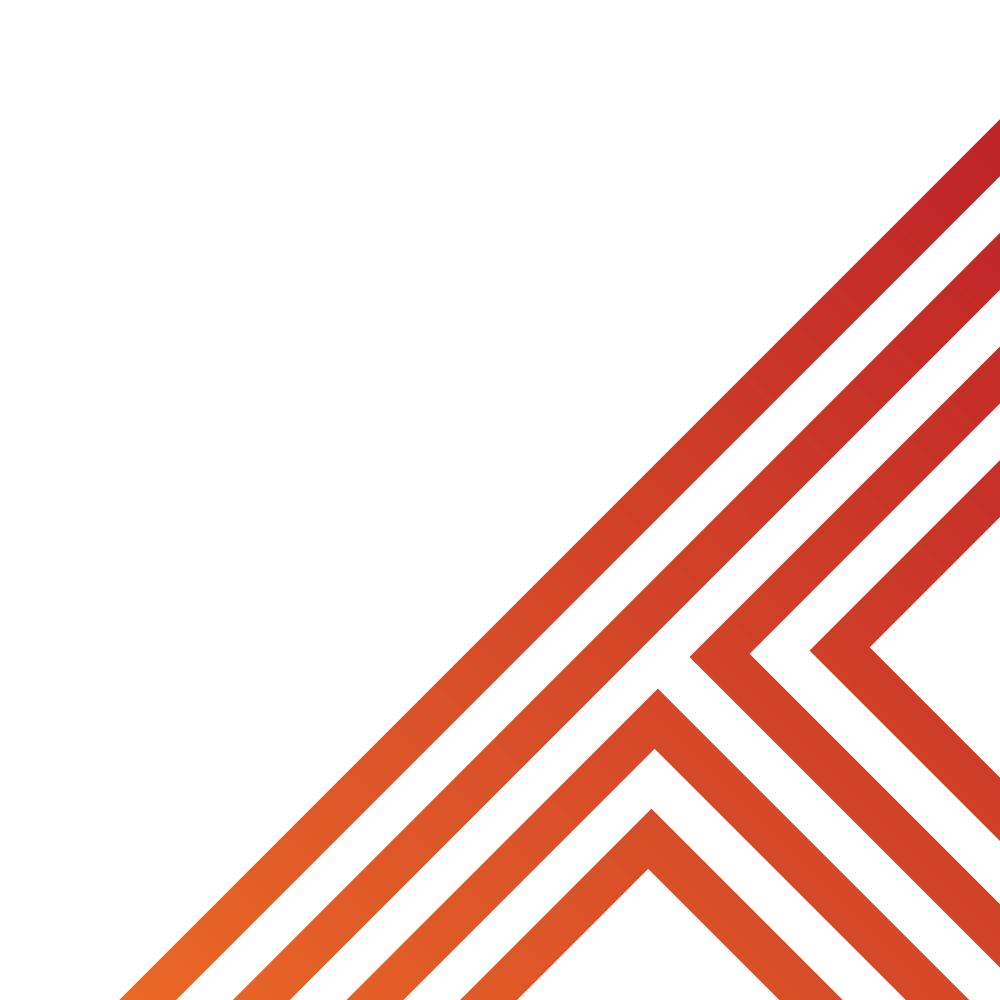 The definition of pornography is:

“material such as books, magazines, pictures and videos that depicts erotic behaviour that is intended to cause sexual excitement”
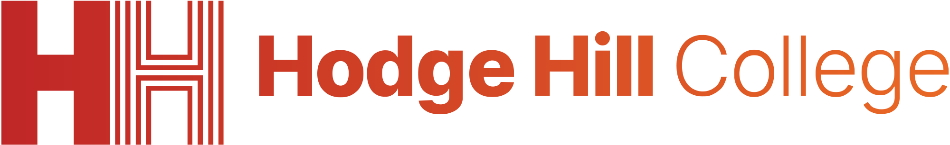 Impact of pornography on young people
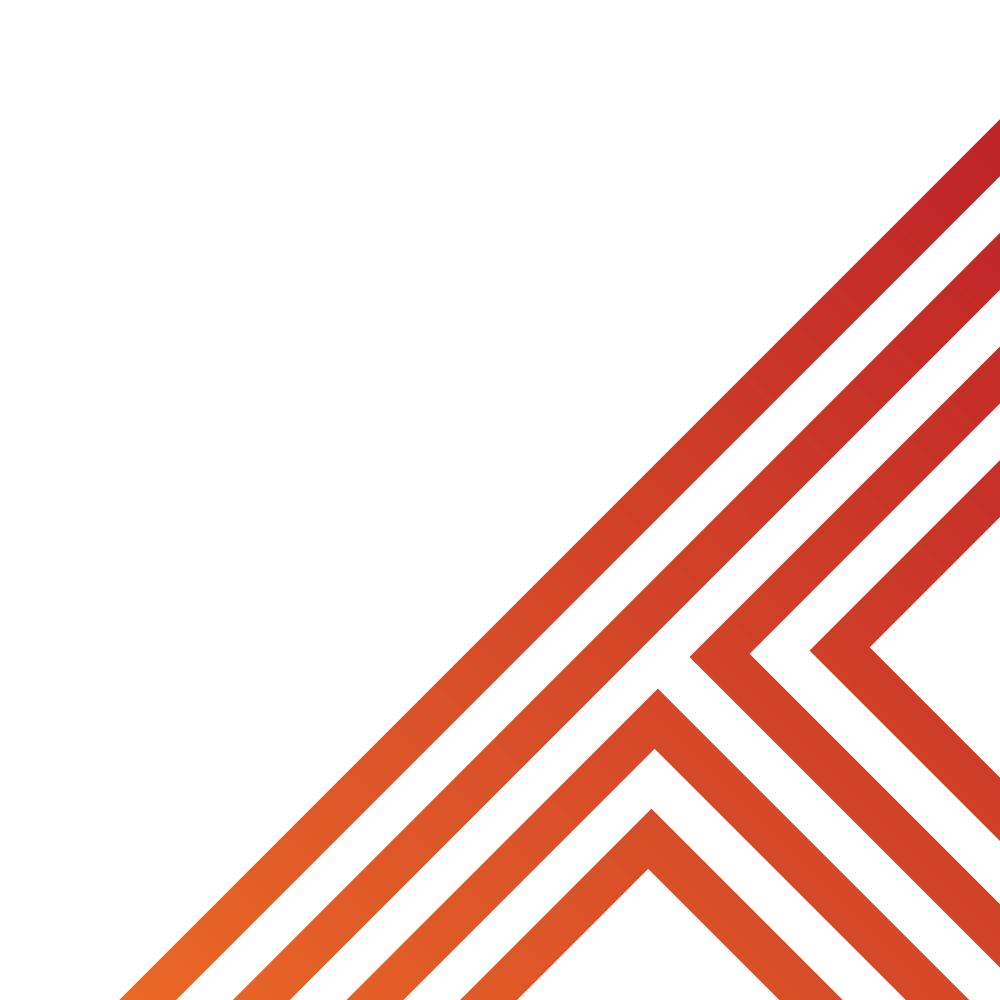 Pornography is designed for people over the age of 18 years old. However young people may access pornography before this age.

The NSPCC completed research about the impact of watching pornography between the ages of 11-16 years old.
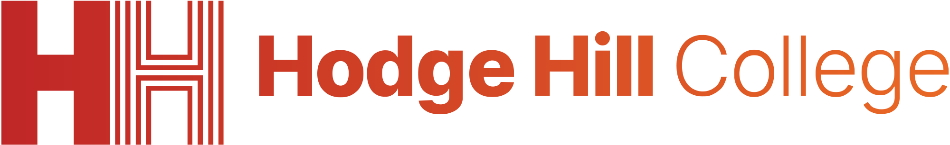 Impact of pornography on young people
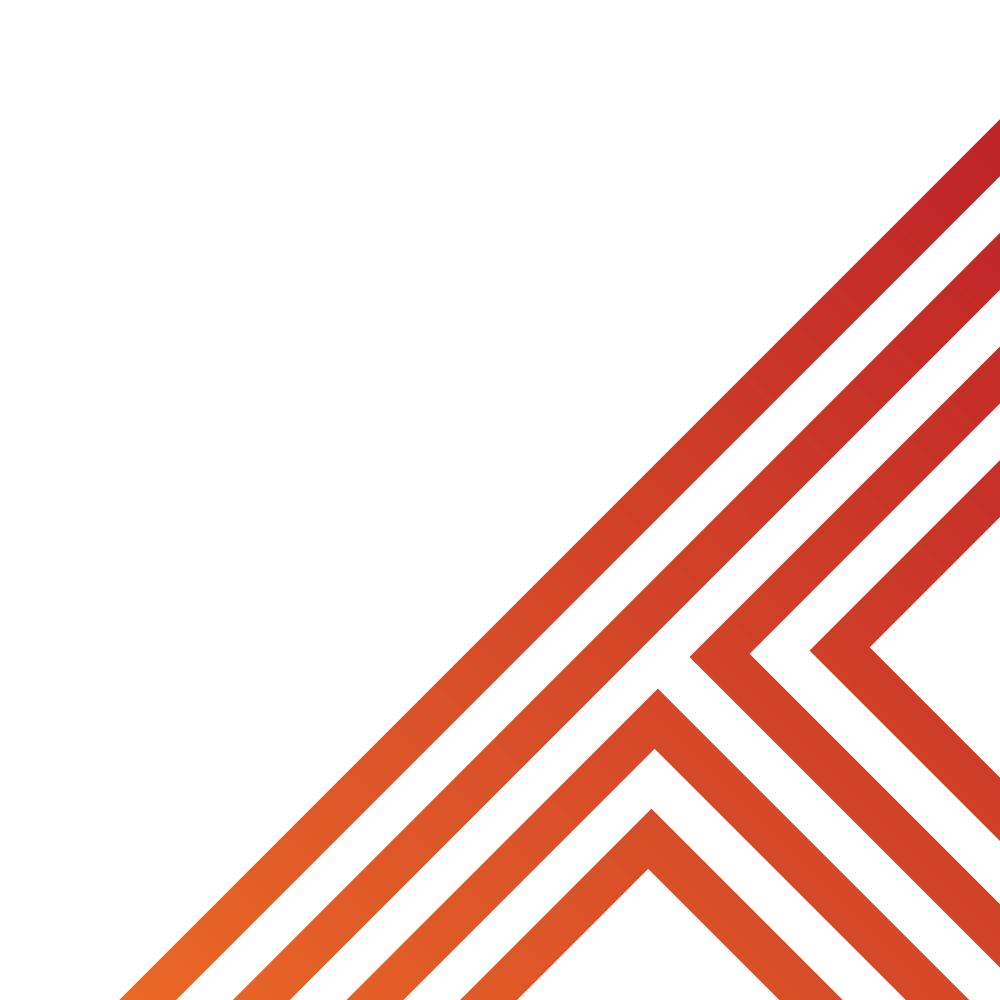 This research found young people aged 11-16 who have seen pornography are at greater risk of developing:

Unrealistic attitudes about sex and consent
More negative attitudes towards roles and identities in relationships
More casual attitudes towards sex and sexual relationships
An increase in “risky” sexual behaviour
Unrealistic expectations of body image and performance
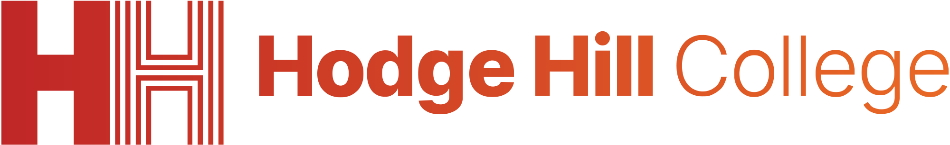 Impact of pornography on young people
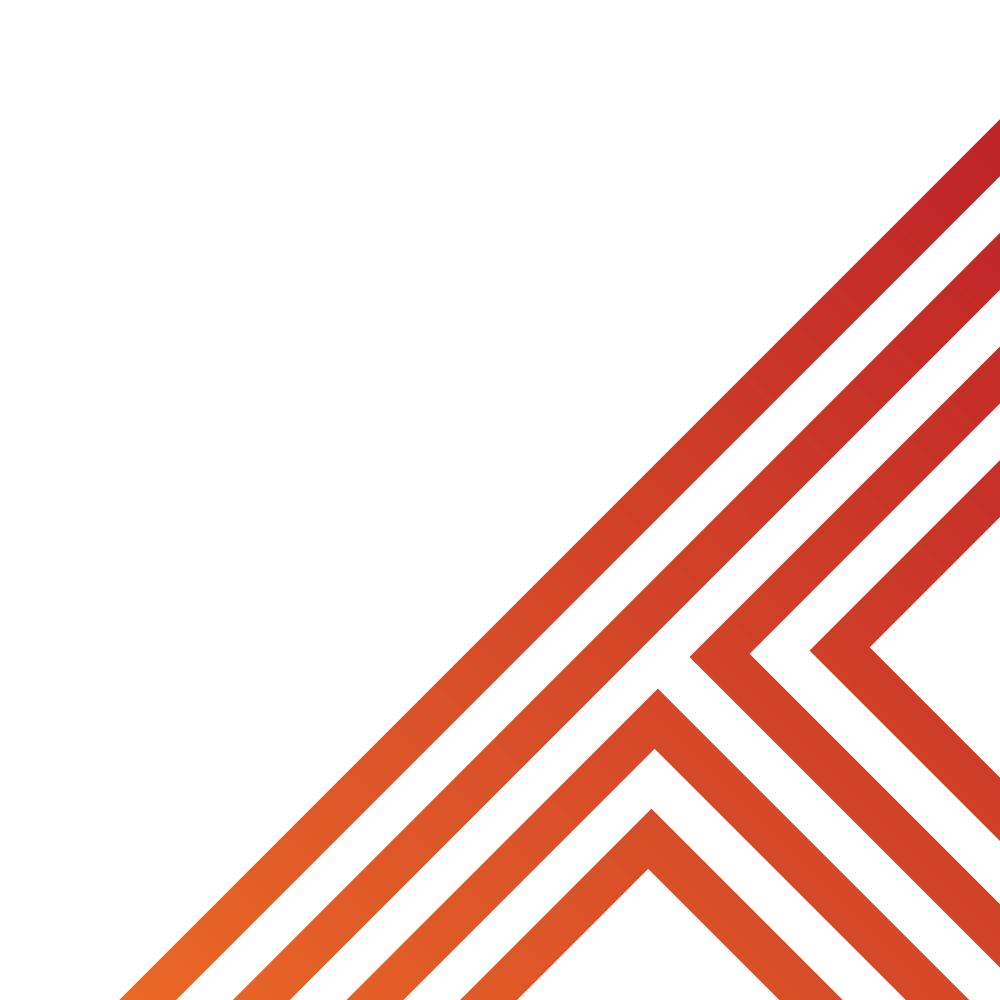 This research also found a difference in the gender ratio viewing pornography.

On your whiteboards write what answer you think reported a higher frequency of viewing pornography between the ages of 11-16.

A – females
B – males
C - Unsure
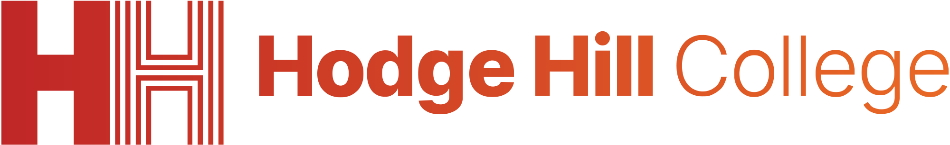 Impact of pornography on young people
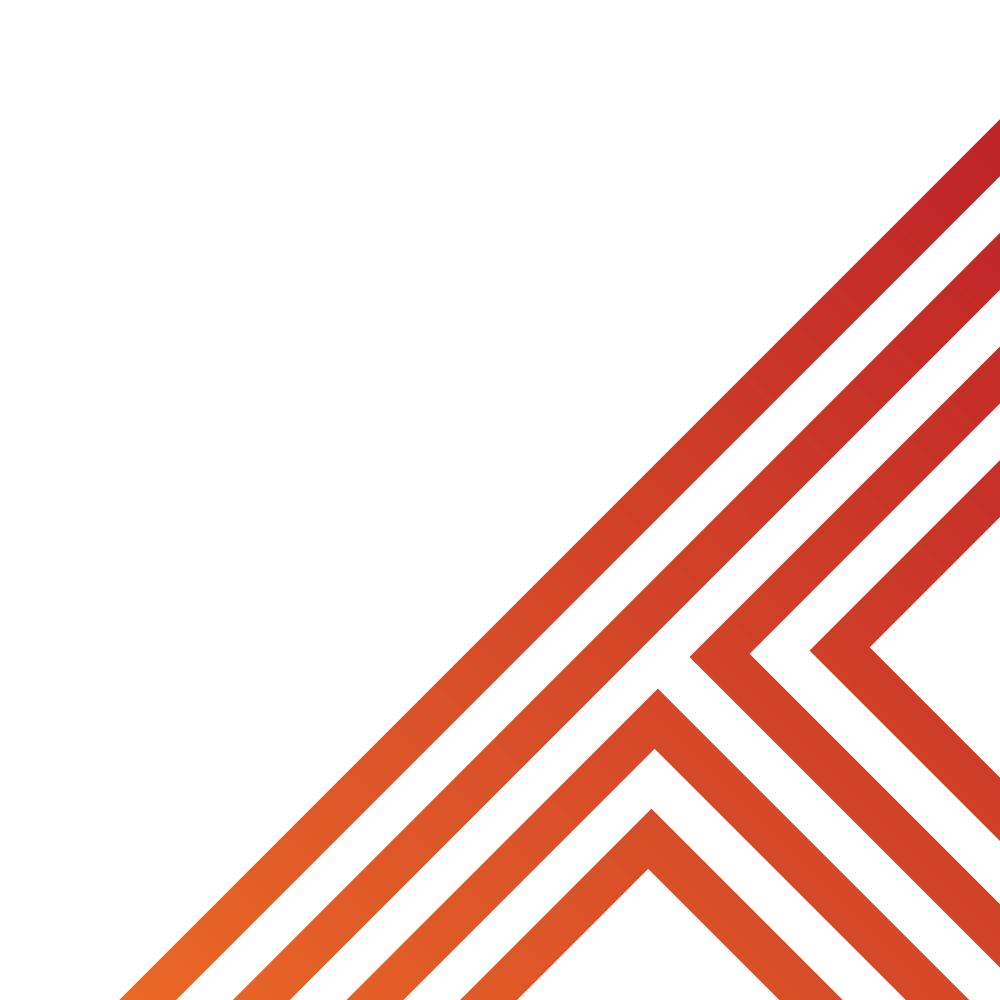 The answer is that males between 11-16 years old reported a higher frequency of viewing pornography. 

Out of the people who were interviewed 56% of males compared to 40% of females viewed pornography. 

Another revealing statistic is that 59% of males intentionally viewed pornography compared to 25% of females.
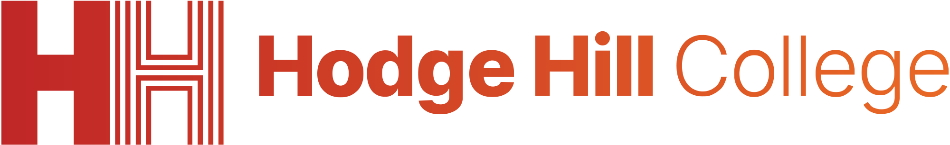 Impact of pornography on young people
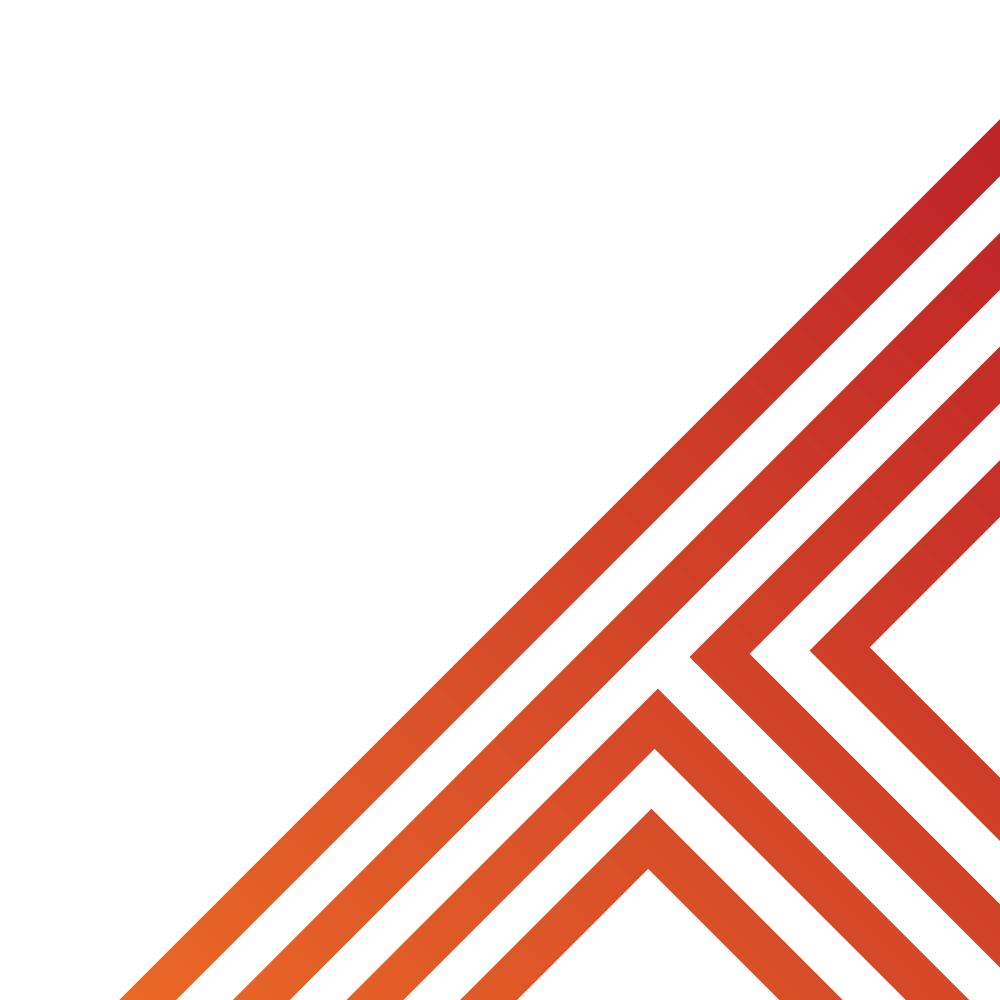 We are going to watch 2 videos that talk about influence, expectations and pressure online pornography can have on young people. This impact happens whether the young person has intentionally viewed pornography or experienced it second hand from others.

The videos also look at the myths surrounding pornography and the inaccurate portrayal and role modelling of what a relationship should be
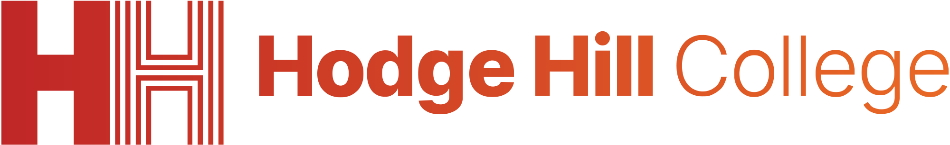 Impact of pornography on young people
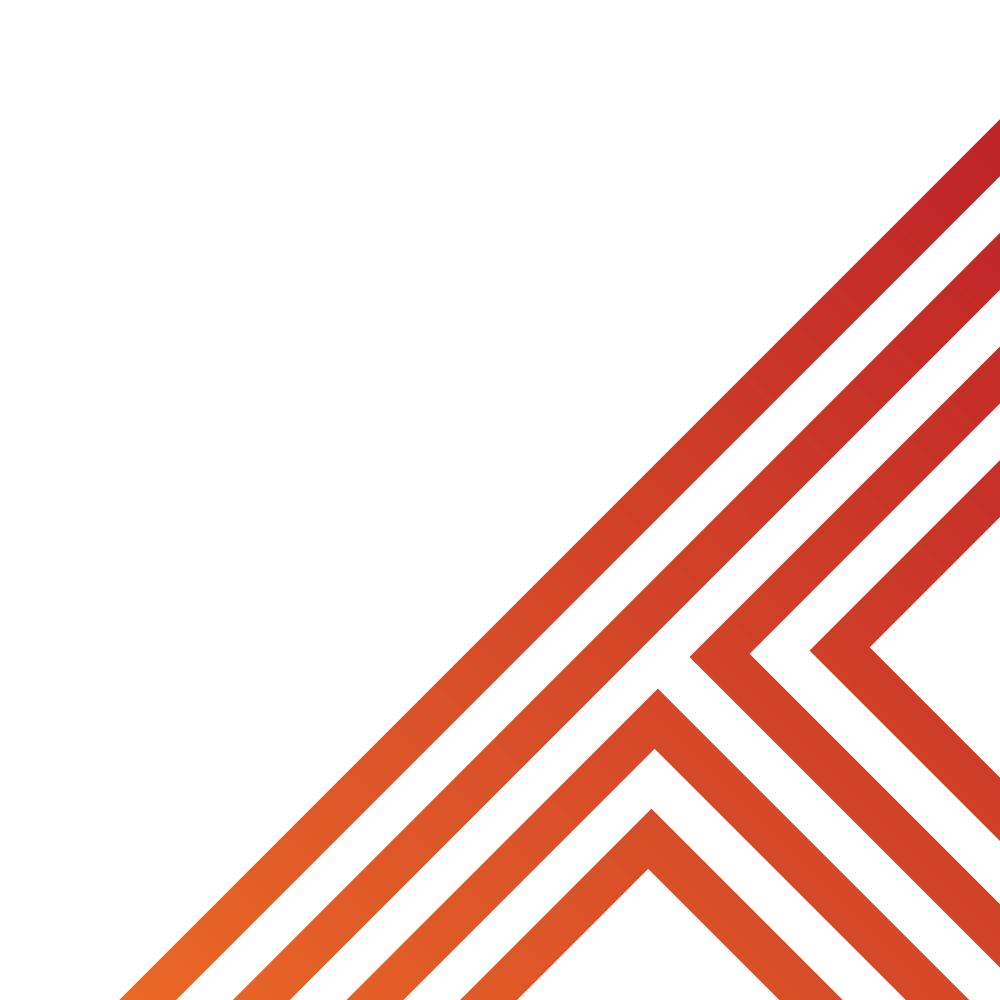 While watching the video answer the following questions in your books

Do young people normally see pornography accidentally or intentionally for the first time?
How true do you think the statement “Porn is everywhere and everyone will see it at some point” is?
Do you agree that you can learn about sex from pornography?
[Speaker Notes: https://www.youtube.com/watch?v=cvzfqJOHrP8&list=PLPbjR5qe6oh8ck1DL-W1iL07_AjCTHcKP&index=4
Key element to teach here is regarding question 3 – learning about sex through pornography may happen but it shows sex in an unrealistic way.]
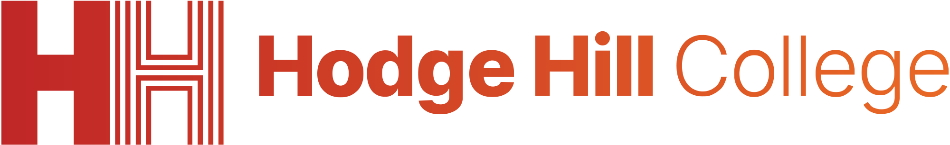 Impact of pornography on young people
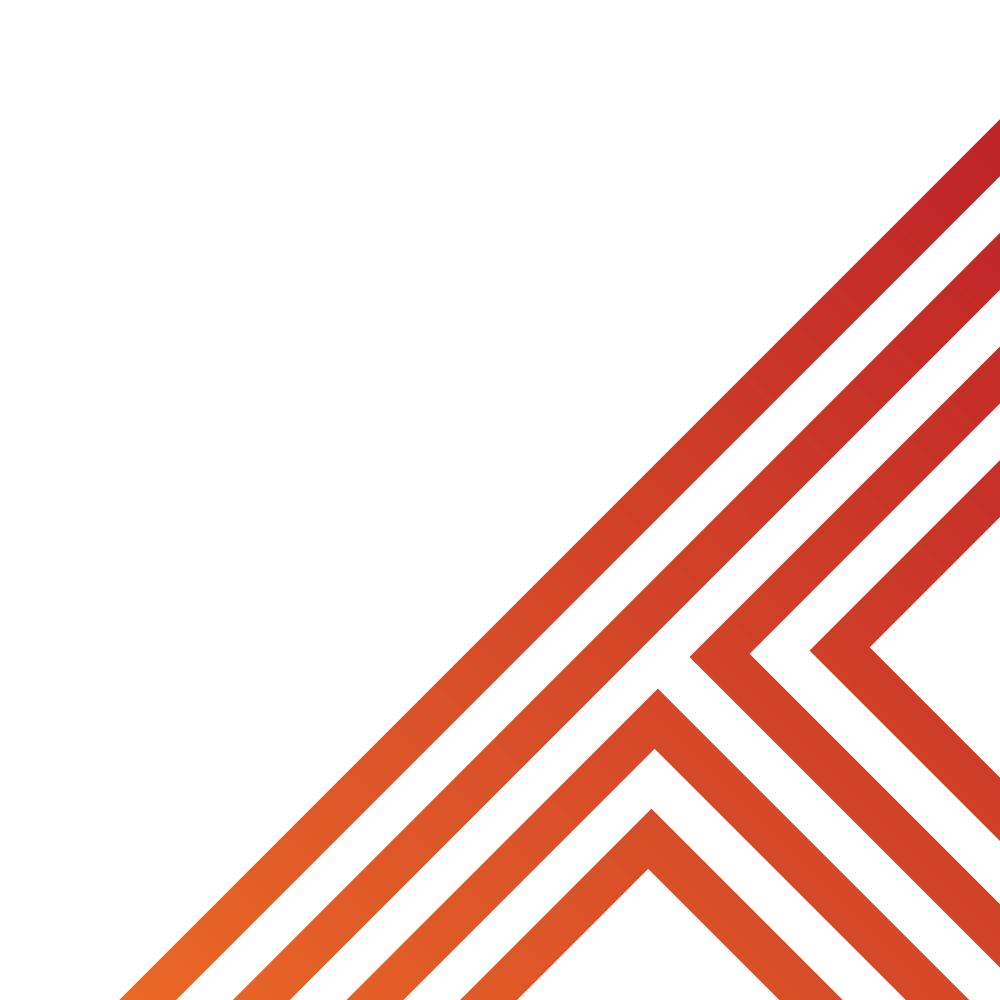 While watching the video answer the following questions in your books

From Beth’s experience do you think it is ok to share pornography material with friends?
Beth says she looks nothing like the women in pornography. Why do you think this could be an issue?
[Speaker Notes: https://www.youtube.com/watch?v=Ey-ubI6sgfI&list=PLPbjR5qe6oh8ck1DL-W1iL07_AjCTHcKP&index=5]
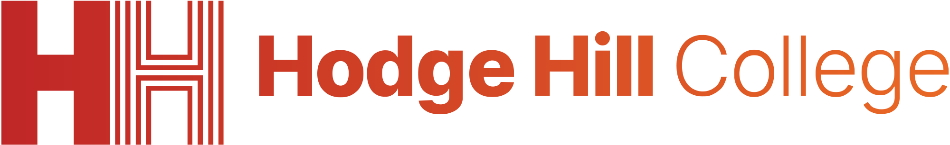 Recap of Beth’s story
From Beth’s experience do you think it is ok to share pornography material with friends?

It is not ok to share pornographic material with anyone with gaining permission first (consent). 

You should never want to make people feel uncomfortable which could potentially happen by sharing pornographic material.

If anyone does want to share pornographic material it is important that they ask permission first. If the other person does not want to view the material it is important their decision is respected and the material is not shared. The other should not be judged negatively for this.
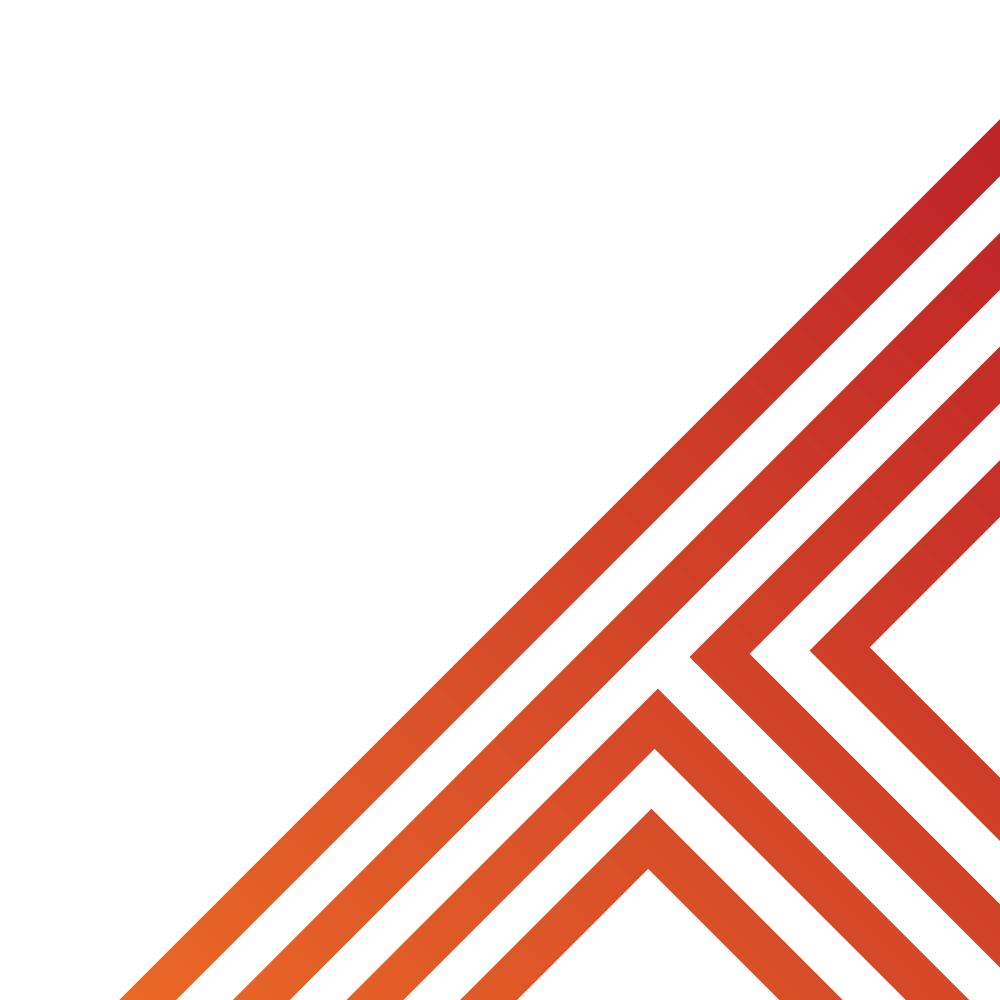 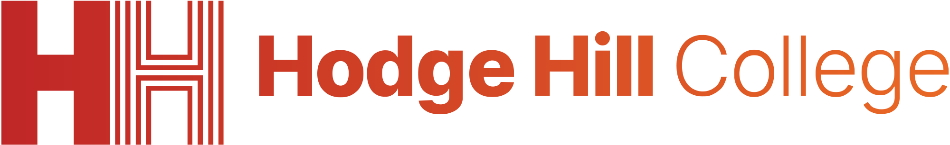 Recap of Beth’s story
Beth says she looks nothing like the women in pornography. Why could this be an issue?

It is important to understand that the pornography industry uses actors to take part in sexual acts. The actors will behave in a certain way for the image/video which may be unrealistic compared to what happens during sexual activities. The actors may also have had surgery in order to portray the “ideal” sexual body. This is an issue for body image of both females and males as pornography will often show the extremes. In terms of body image, surgery may be used to alter size and shape of bodies which can cause body images issues.

A quote from NSPCC research shows this potential issue

“If boys when they are younger are constantly seeing girls with the “perfect” body then when they actually get to having sex with someone with a normal body then it might not meet their high expectations”
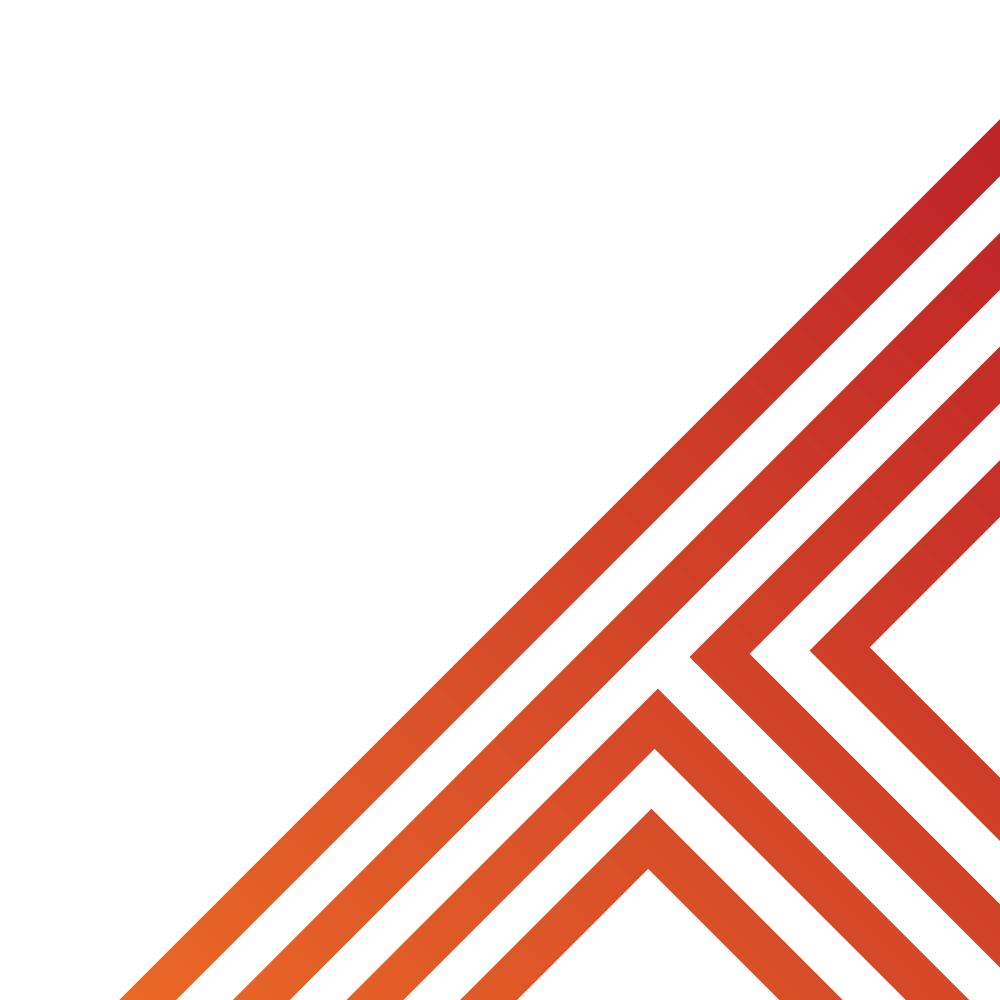 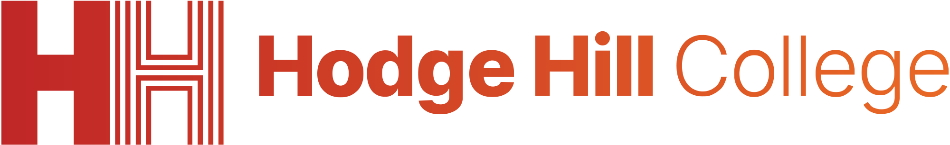 Myth vs Reality – whiteboard activity
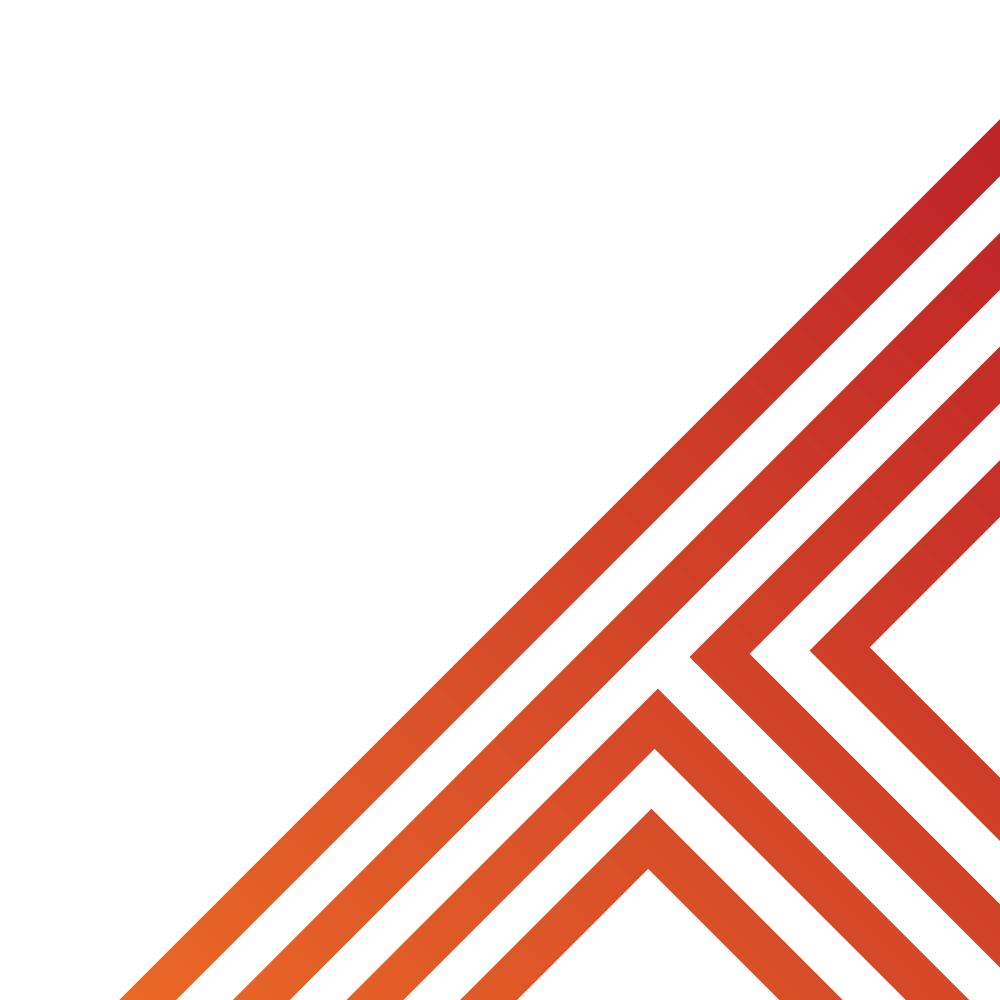 Before we start this activity it is important to understand that during this activity there is no expectation that you will have seen pornography. You will not need to share if you have or have not. This activity is about you considering the perceptions young people have about pornography.
3
Show me! 
(even if your whiteboard is blank)
Rules!

I will ask the question and give you some thinking time. (no more than 10 seconds)

Write the answer and turn your whiteboard over so nobody can see it.

When I am ready I will put on the 3 to 1 counter.

When ‘Show me’ appears on the board you must hold up your whiteboard (even if you don’t know the answer and there is nothing on your board)
2
1
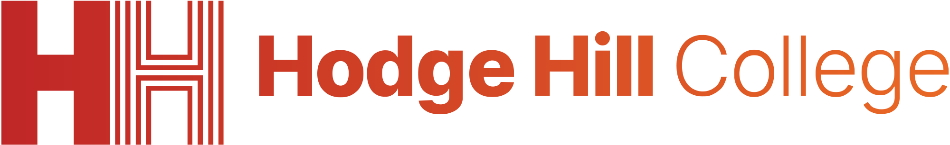 Myth vs Reality – whiteboard activity
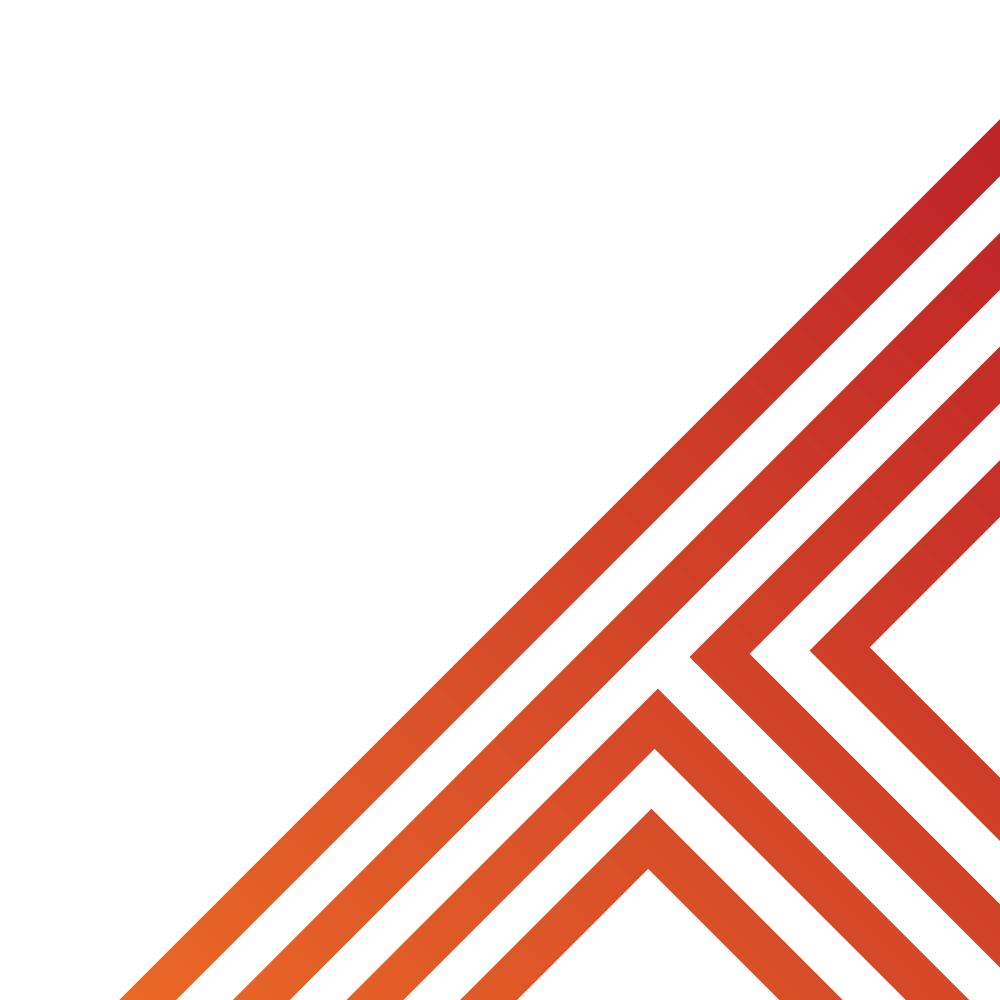 More males watch pornography than females

A – Myth

B – Reality
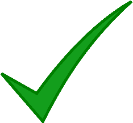 This is reality. Research shows that 59% of males intentionally viewed pornography compared to 25% of females
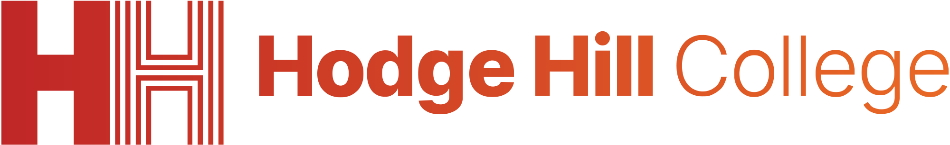 Myth vs Reality – whiteboard activity
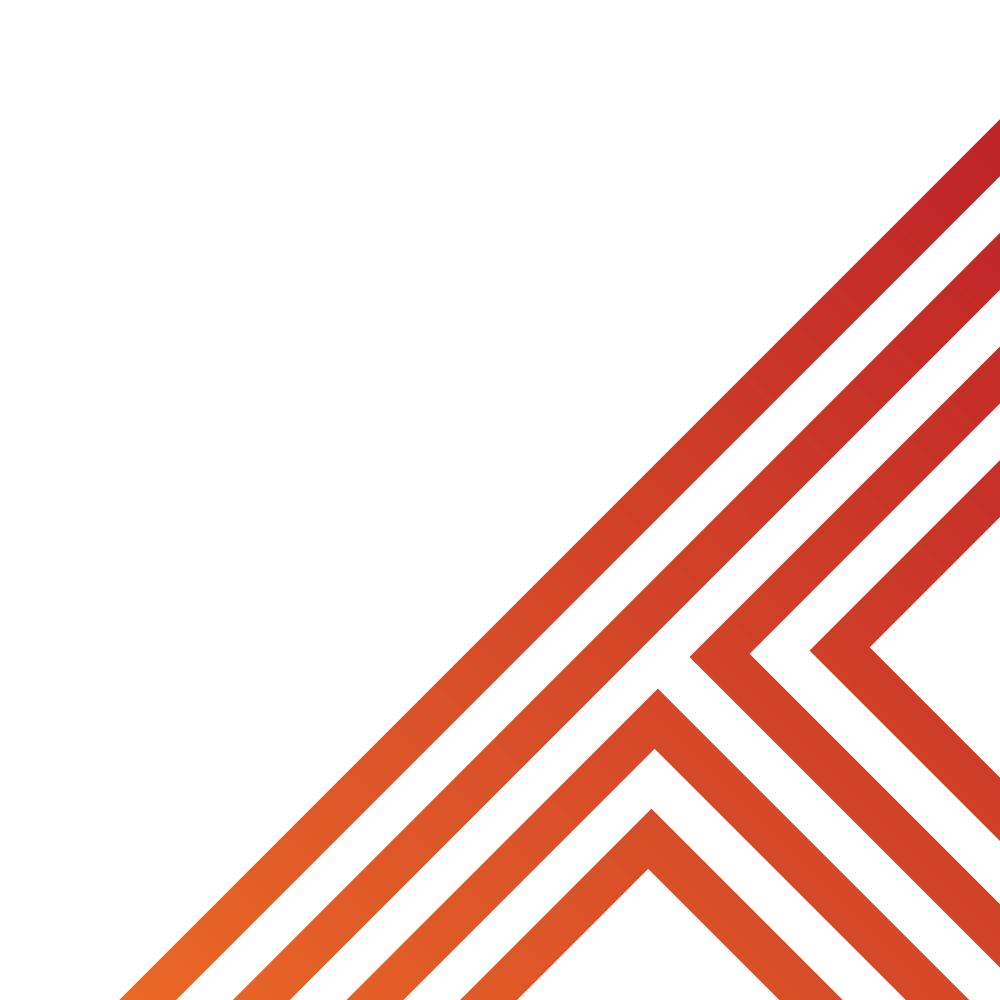 Actors are used in pornographic material

A – Myth

B – Reality
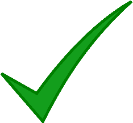 This is reality. Many pornographic websites employ actors for their material. However there may also be “home made” pornography which does not use actors.
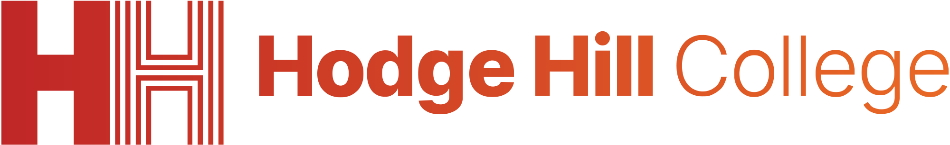 Myth vs Reality – whiteboard activity
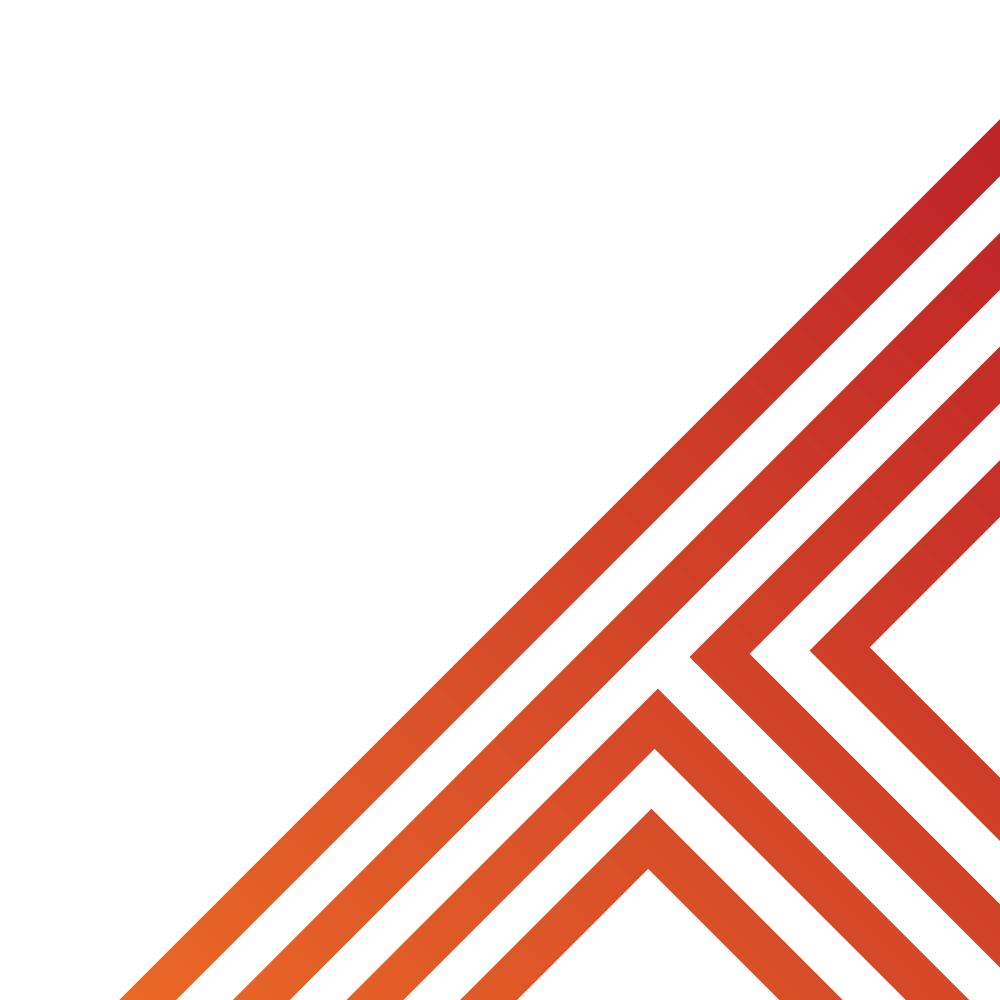 The bodies shown in pornography are what can be expected from future partners

A – Myth

B – Reality
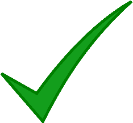 This is a myth. Actors shown in pornographic material may have had surgery to have the “ideal” sexual body. This may alter the size and shape of normal body parts
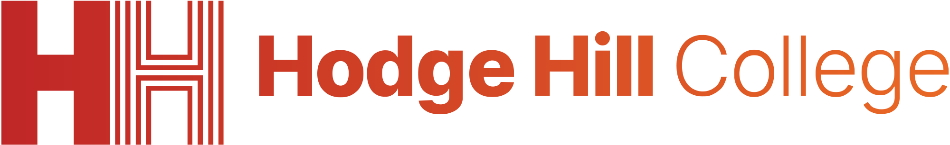 Myth vs Reality – whiteboard activity
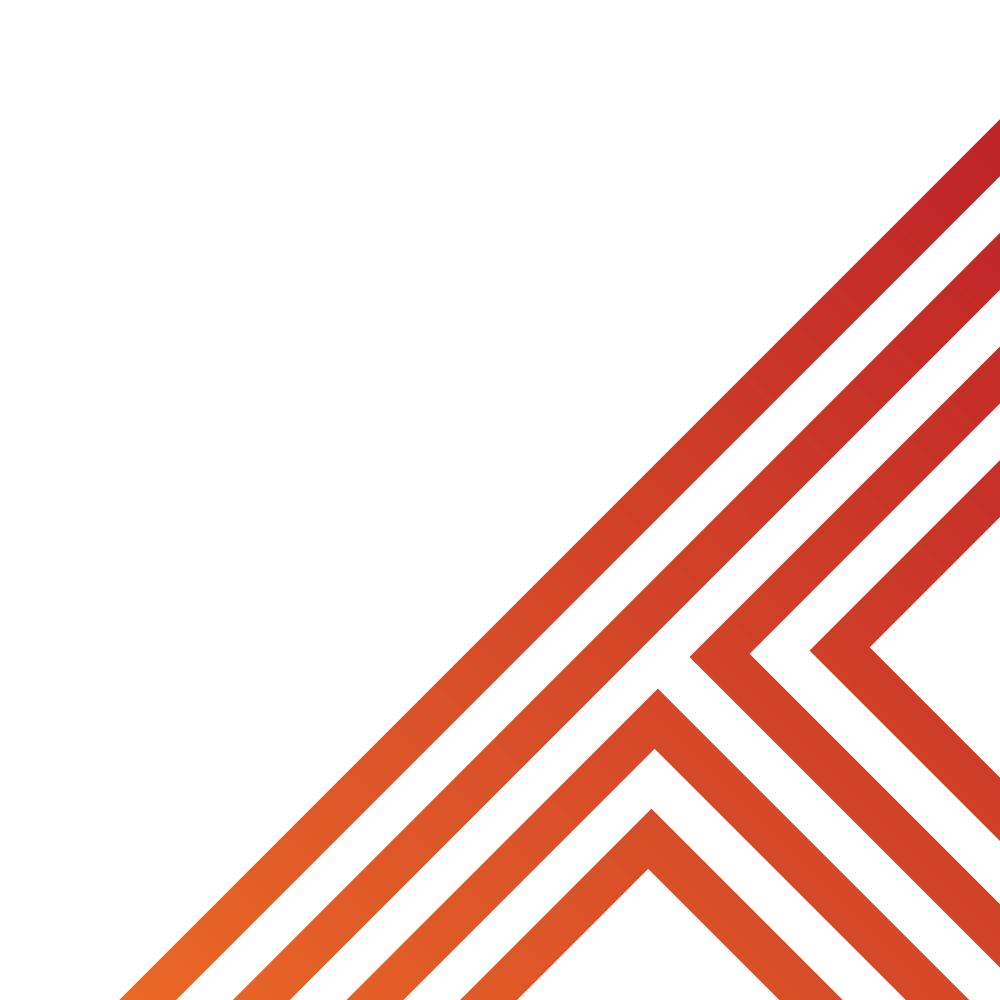 Sex in pornography is the same as sex in real life

A – Myth

B – Reality
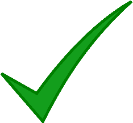 This is a myth. People shown in pornography may be actors. This means they are putting on a performance so things may be exaggerated and may be very different from what happens in reality.
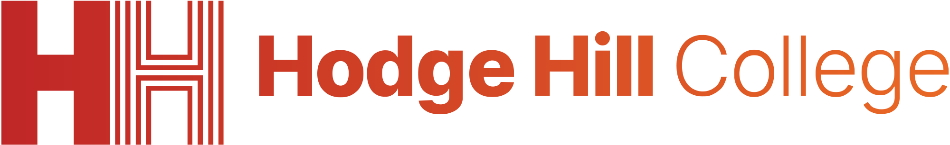 Scenario
Questions

Where any laws broken in this scenario?
What questions do you think Jack has?
What advice would you give to Jack?
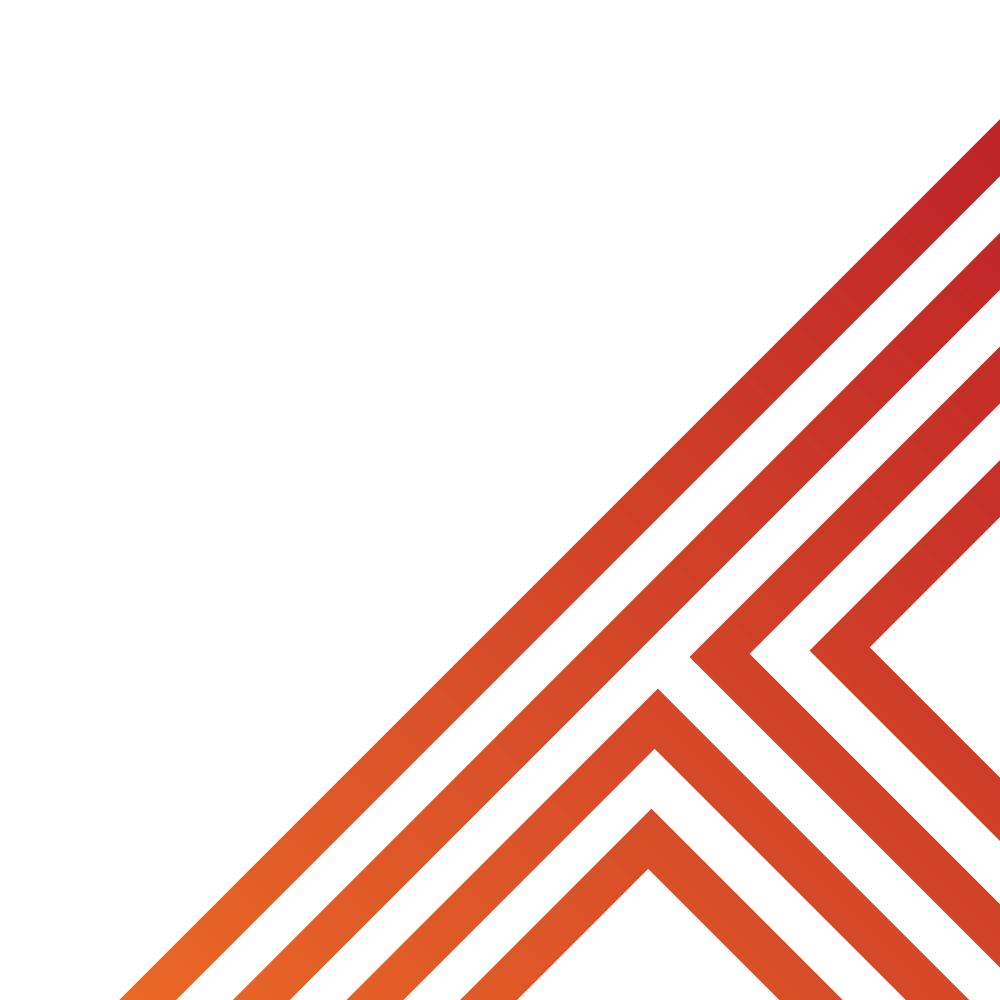 Jack is 14 years old. He has been invited by his older brother to go to the gym. One of his brother friends is 18 years old. During a rest between exercises the 18 year old friend starts showing the group a pornographic video. Jack has never see porn before. After watching the video he had lots of questions that he did not know the answer too.
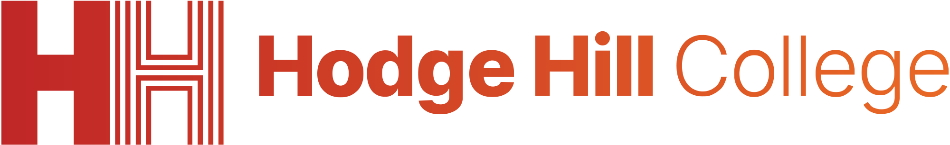 Types of abuse
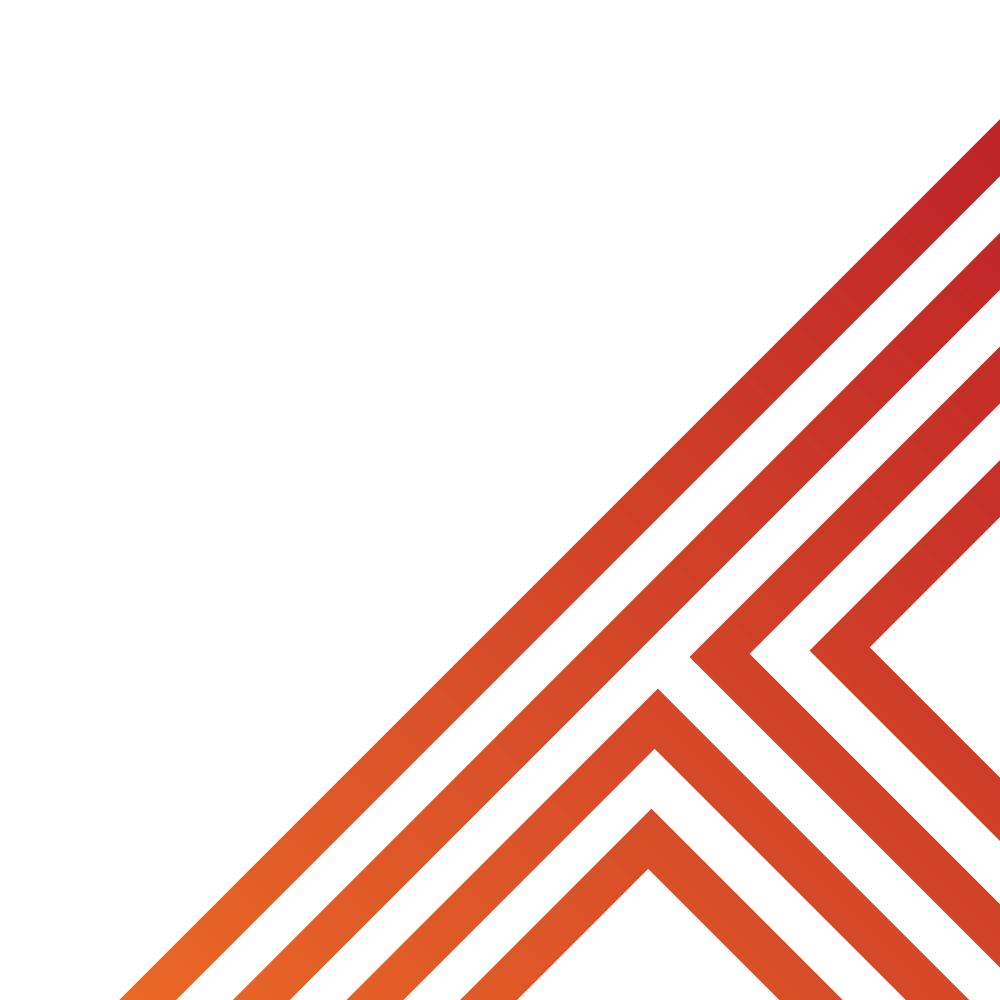 If you need any support about pornography, you can contact
Childline.org.uk

Call – 08001111

Email or chat online for support
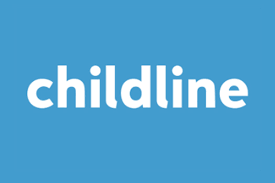 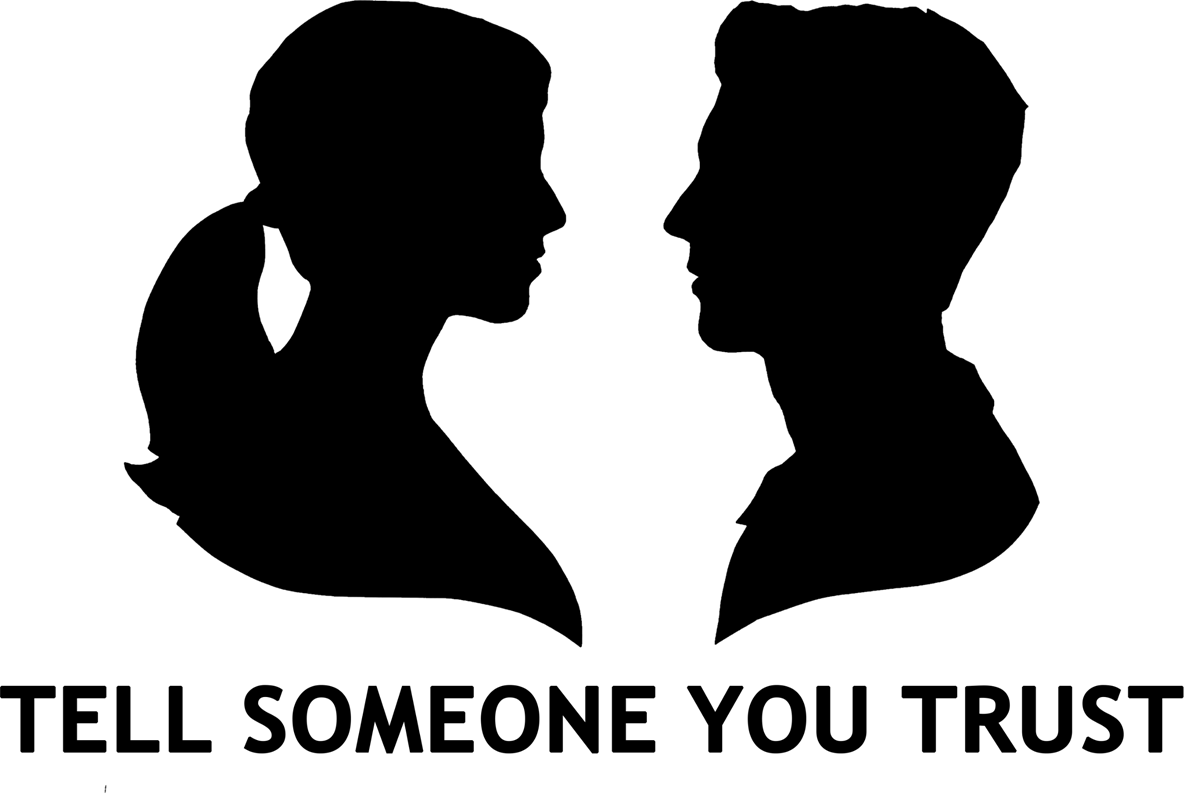 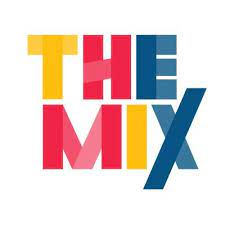 Themix.org.uk

You can email or have one-to-chat online.

There is also a crisis messenger which is available 24/7
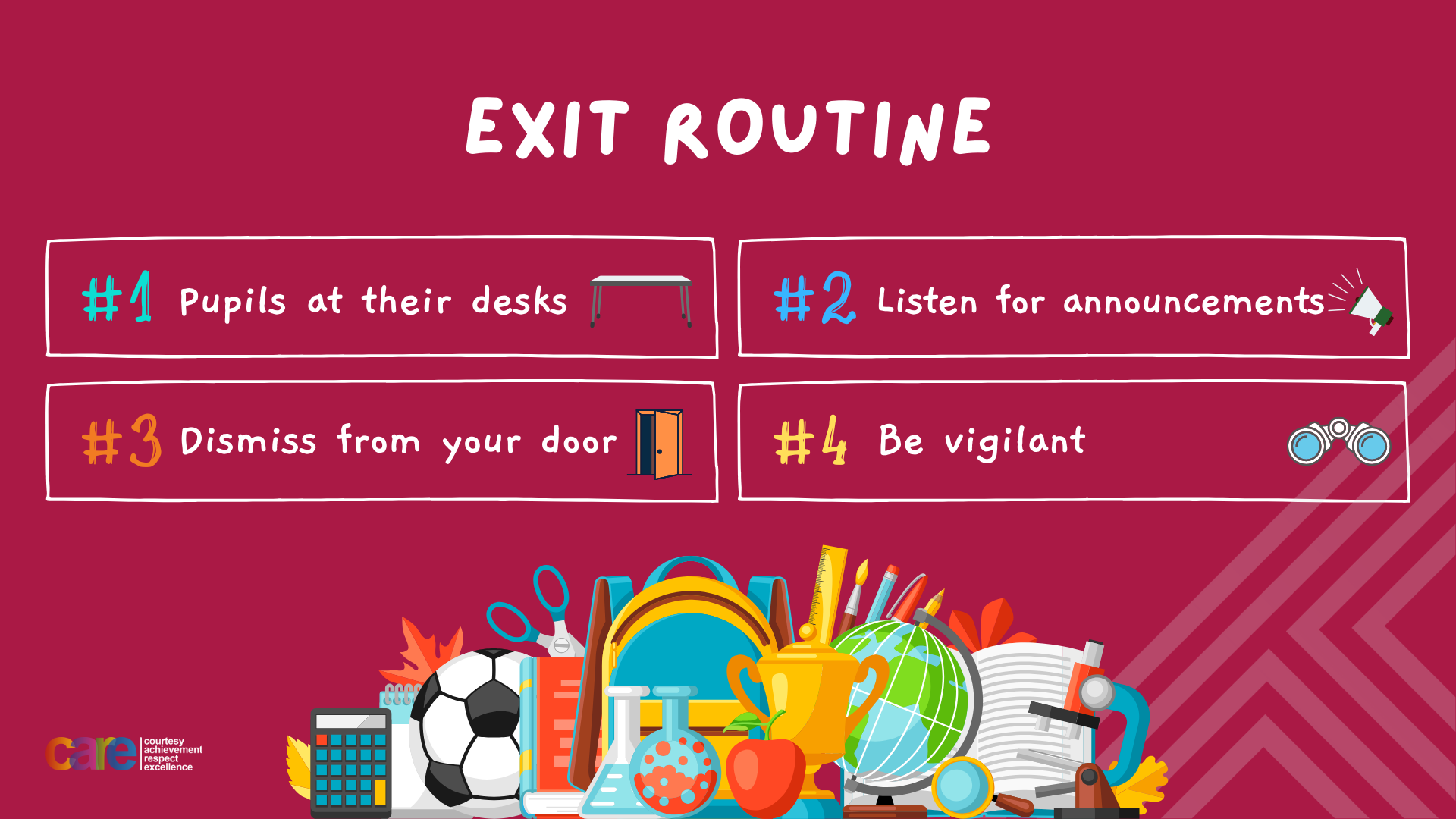